GRADE SIX SCIENCEPROPERTIES OF SOILTEACHER EDWIN JUMA
ON 20TH JUNE 2025
IMAGES ON TYPES OF SOILS
CLAY SOIL
ITS STICKY, HEAVY AND HOLDS WATER WELL
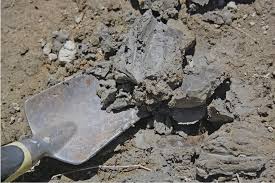 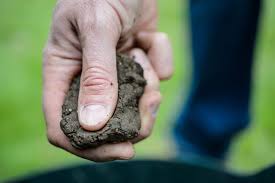 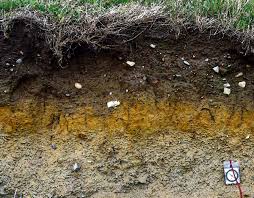 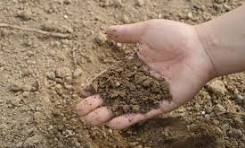 LOAMY SOIL
BEST FOR FARMING, RICH AND DARK, IT’S WELL-BALANCIED. IT’S A MIXTURE OF SAND, CLAY AND SILT
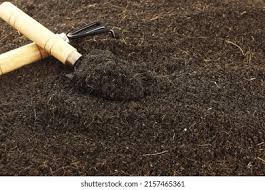 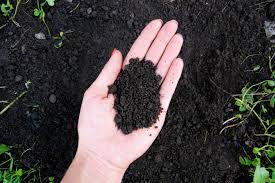 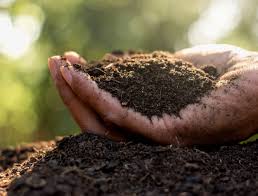 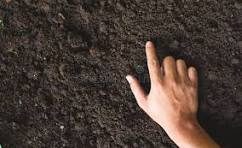 SAND SOIL
IT’S LIGHT, GRITTY AND DRAINS WATER QUICKLY
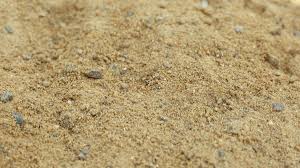 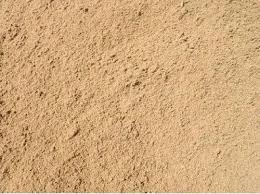 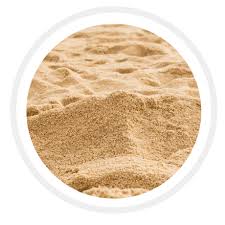 SOIL CHARACTERISTICS AND IMPORTANCE
Sandy soil: Good for drainage but has low nutrients.
Clay soil: Rich in nutrients but poor drainage.
Loamy: Ideal for farming because it has air, nutrients and water. It supports plant growth, filters water, provides habitats.
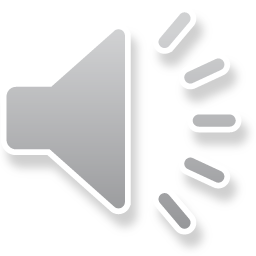